Open Access-Transformation in der Erziehungswissenschaft – 
Ein Modell für Nachhaltigkeit und internationale Kooperation?


Dr. Rainer Plappert, Universitätsbibliothek Erlangen-Nürnberg

1. Österreichischer Bibliothekskongress Innsbruck 05.05.2023
Willkommen
Meine Themen
.
1. Open Access Transformation in der Erziehungswissenschaft - Akteure und Ziele2. Das Modell „Open Access E-Book-Fachpakete“ 
3. Das Fachpaket Erziehungswissenschaft im Praxistest4. Geld von der Crowd – die Schwarm-finanzierung, ein nachhaltiges Geschäftsmodell?5. Internationale Kooperation – eine Perspektive für das Fachpaket Erziehungswissenschaft!?
Hauptbibliothek Erlangen             © Universitätsbibliothek Erlangen-Nürnberg
1. Österreichischer Bibliothekskongress Innsbruck 05.05.2023
2
1. Open Access Transformation in der Erziehungswissenschaft - Akteure und Ziele
Fachinformationsdienst (FID) Erziehungswissenschaft und Bildungsforschung
Von der Deutschen Forschungsgemeinschaft (DFG) geförderter Fachinformationsdienst für die Wissenschaft
Projektpartner: 1 Forschungsinstitut, 4 Bibliotheken
Unterstützung der Wissenschaft bei Recherche                                                                                                                        und Zugriff auf internationale forschungsrelevante                                                                                        Literatur und Ressourcen
Veränderung des Publikationsprozesses hin zu Open                                                                                                                  Access 
Weitere Informationen zum FID: 
https://www.dipf.de/de/forschung/aktuelle-projekte/fachinformationsdienst-                                                                                                             erziehungswissenschaft-und-bildungsforschung#0
FID
1. Österreichischer Bibliothekskongress Innsbruck 05.05.2023
3
1. Open Access Transformation in der Erziehungswissenschaft - Akteure und Ziele
Publikationswesen für die Erziehungswissenschaft 



Meist kleine und mittelständische Verlage
Bücher im niedrigen Preissegment mit geringen Erlösen
Verlage oft gegenüber Open Access auf-geschlossen und an einer institutionellen Finanzierung als OA-Publikation interessiert
Keine verlagsübergreifende finanzielle Lösung
Fachcommunity Erziehungswissenschaft
 



> 6.000 Personen in Deutschland
> 25 Sub- bzw. Unterdisziplinen
Interdisziplinär stark vernetzt innerhalb der Geistes- und Sozialwissenschaften
Geringe Drittmittel
daher wenig Mittel zum „Freikauf“ von OA-Publikationen
Finanzielle Verantwortung für Open Access auf Seite der Autoren
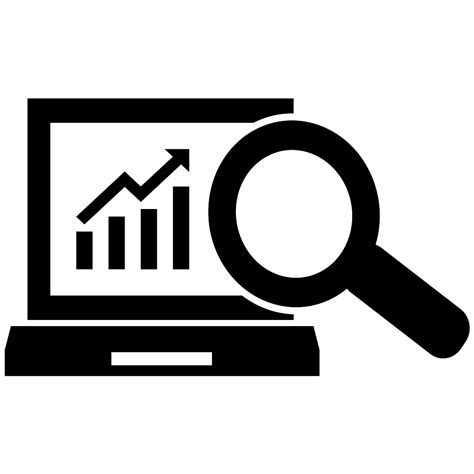 1. Österreichischer Bibliothekskongress Innsbruck 05.05.2023
4
2. Das Modell „Open Access E-Book-Fachpakete“
Das Open Access Fachpaket Erziehungswissenschaft – im Vergleich zu anderen Transformationspaketen 

Finanzierungsmodell: Kooperative Schwarmfinanzierung „Crowdfunding“ ggfs. + Fördermittel 
Unterschiede:
Verantwortung liegt beim FID und außerhalb kommerzieller                                                Verlagsstrukturen
Verlagsungebunden und Verlagsübergreifend ausgerichtet
Titelauswahl durch unabhängiges Fachgremium nach inhaltlichen                                                           und disziplinspezifischen Kriterien
Besondere Berücksichtigung des wissenschaftlichen Nachwuchses im Auswahlprozess 
Alle Titel sind zum Zeitpunkt der Teilnahmeumfrage bekannt
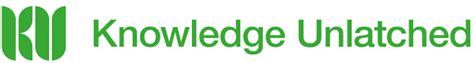 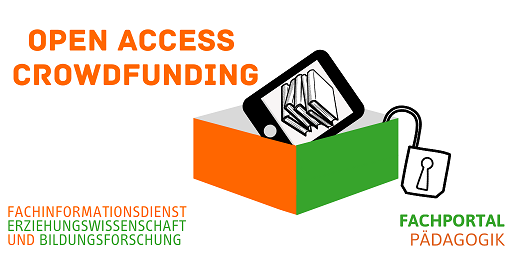 1. Österreichischer Bibliothekskongress Innsbruck 05.05.2023
5
2. Das Modell „Open Access E-Book-Fachpakete“
1. Österreichischer Bibliothekskongress Innsbruck 05.05.2023
6
2. Das Modell „Open Access E-Book-Fachpakete“
Konzept-entwicklung

Kriterien
Rahmen-bedingungen 
Kommuni-kation mit Verlagen / Autoren
Beirat
Verträge zwischen
FID und Verlagen
Publikation der E-Books

Finanzierung der Verlage
Rechnung  an teilnehmende Bibliotheken
Teilnahme-umfrage
„Pledging“

Teilnehmer-zahl  er-reicht?
Einreichung der Titel durch Verlage

Formale Prüfung
Fachliche Begut-achtung und Auswahl

 Fachgremium
September- Dezember
Januar - April
Mai - August
September
Oktober-September
1. Österreichischer Bibliothekskongress Innsbruck 05.05.2023
05.05.2023
7
2. Das Modell „Open Access E-Book-Fachpakete“
Fachpaket 2022 – Ergebnis
29 Einreichungen von 7 Verlagen                                    (Budrich, Klinkhardt, Transcript, Universitäts-                                                   verlag Webler, Waxmann, wbv, Wissenschaft-                                                            liche Buchgesellschaft)
18 Titel ausgewählt
Hohe fachliche Bandbreite
46 Teilnehmer
Kosten pro Einrichtung 1.000 €                               (kalkuliert 1.840 €)

Ausblick auf das Fachpaket 2023:
39 Einreichungen von 12 Verlagen
22 Titel ausgewählt
Neue Teilnahmerunde ab Mai 2023
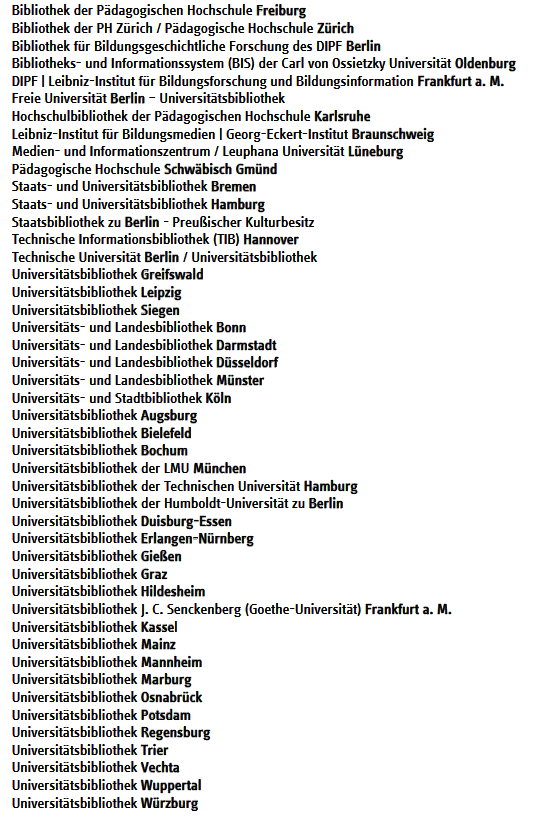 1. Österreichischer Bibliothekskongress Innsbruck 05.05.2023
8
3. Das Fachpaket Erziehungswissenschaft im Praxistest
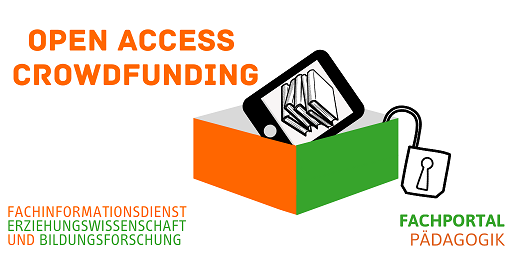 „Lessons learned“  - Potentiale
Konzept des verlagsunabhängigen, fachlich kuratierten Fachpakets
Workflows inklusive Teilnahmeumfrage „Pledging“ bestehen im Praxistest
Sehr gute Zusammenarbeit mit allen Akteuren „Verlage – Fachgremium – Bibliotheken – FID-Partner“

Was geht noch besser - Handlungsbedarf
Wissenschaftlichen Nachwuchs über Verlage und zusätzlich Fachgesellschaften erreichen 
Stärkere Repräsentanz der Monografien im Fachpaket
Auswahlprozess für Verlage transparenter gestalten (anonymes Fachgremium, Ablehnungskriterien)
Optimierung der Vertragsvereinbarung „Verlage – FID – Teilnehmer“ und der Geschäftsprozesse
Optimierung des Kostenmodells? Gegensätzliche Interessen von Verlagen und Bibliotheken
1. Österreichischer Bibliothekskongress Innsbruck 05.05.2023
9
3. Das Fachpaket Erziehungswissenschaft im Praxistest
„Lessons learned“  - Problematiken des Auswahlprozesses
Standardisiertes Einreichungsformular mit Nachweis erforderlicher Unterlagen
Problem der Vergleichbarkeit: Qualitätssicherung, Verlegerische Leistungen  







Subjektive Gewichtung der Leistungen
Aber kein objektiver Bewertungsmaßstab auf Basis der Unterlagen möglich
Verlag A
Herausgeber-Review
stilistisches Lektorat
Seitenzahl: 220
Abbildungen / Tabellen: 2
Gesamtkosten (brutto): 2.630 €
Verlag B
Verlagslektorat mit Review
Herausgeber-Review
wissenschaftliches Lektorat
Seitenzahl: 320
Abbildungen / Tabellen: k.A.
Gesamtkosten (brutto): 5.543 €
Verlag C
Begutachtung Qualifikations-schrift (2 Gutachten, Note)
Halb-automatisches Lektorat
Seitenzahl: 250
Abbildungen / Tabellen: 6
Gesamtkosten (brutto): 4.999 €
1. Österreichischer Bibliothekskongress Innsbruck 05.05.2023
10
3. Das OA-Fachpaket im Praxistest
Subjektive Auswahlentscheidung auf Basis standardisierter Vorgaben und fachlicher Diskussion
1. Österreichischer Bibliothekskongress Innsbruck 05.05.2023
11
3. Das Fachpaket Erziehungswissenschaft im Praxistest
„Lessons learned“  - Kostentransparenz: Wunsch und Wirklichkeit der Vergleichbarkeit




Umfang: ca. 300 SeitenPublikationsform: Open AccessKalkulation für die Veröffentlichung als
1. Lektorat  		   500 €
2. Gestaltung / Herstellung
E-Book-Satz (290 S)	    841 €
Grafiken/Cover 	   150 €
Erstellung PDF  	   140 €
3. Werbung / Vertrieb
Bibl. Erschließung	   395 €
Katalogaufnahmen	   370 €
4. Gemeinkosten
Gemeinkosten		   950 €
Berichtswesen		   275 €
Summe		4.571 €
1. Lektorat  und Herstellung
Lektorat, E-Book-Satz (300 S)    465 €
2. Externe Dienstleistungen
Grafik, ext. Gutachten	   205 €
3. Marketing
Anzeigen, Kongressauftritte, Werbemittel, Webseite 	   650 €
4. Vertrieb
DOII-Registrierung, Metadaten, Indizierung, Hosting	   850 €
5. Gemeinkosten
Gehälter, Infrastruktur	2.500 €
Summe		4.670 €
Basisaufwand	  2.600 € inkl. Auflistung in 8 Einzelposten, u.a. Lektorat, Satz
2. Digitale Aufwände	     800 € 
3. Seitenspezifische Aufwände        (256 S / 3 €)		     768 €
4. Gemeinkosten	     500 €
Summe		  4.668 €
1. Österreichischer Bibliothekskongress Innsbruck 05.05.2023
12
4. Geld von der Crowd – die Schwarmfinanzierung, ein nachhaltiges Geschäftsmodell?
Voraussetzungen für Crowdfunding
Grundsätzliche Bereitschaft Open Access finanziell mitzutragen „Koalition der Willigen“
Inhaltlich überzeugendes Produkt mit einem akzeptablen Kosten-Nutzenverhältnis
Teilnahmebeitrag in Relation zu den üblichen Kosten für Literatur und der Zahlungsbereitschaft
Herausforderungen und Schwachpunkte
Ein erfolgreiches Crowdfunding ist für die Initiatoren weder plan- noch steuerbar
Informeller und zeitlich befristeter ad-hoc-Verbund 
Abhängig von der finanziellen Situation der jeweiligen Einrichtung
Wachsendes Angebot miteinander um die Mittel konkurrierender Crowdfunding-Angebote
Ziel: Finanzielle Absicherung der Finanzierung durch Verteilung auf viele Partner
Crowdfunding derzeit weder institutionell noch strukturell als Erwerbungsmodell abgesichert
1. Österreichischer Bibliothekskongress Innsbruck 05.05.2023
13
4. Geld von der Crowd – die Schwarmfinanzierung, ein nachhaltiges Geschäftsmodell?
Kostenkalkulation der E-Book-Fachpakete 2024 – 2026 (Modellrechnung)




Optionen:
Niedrige Mindestteilnehmerzahl: 
            (Zu) hohe Kosten und voraussichtlich geringe Beteiligung
Hohe Mindestteilnehmerzahl: 
          Geringe Kosten, Finanzierungsziel wird trotz höherer                                                                                     Beteiligung voraussichtlich verfehlt
1. Österreichischer Bibliothekskongress Innsbruck 05.05.2023
14
4. Geld von der Crowd – die Schwarmfinanzierung, ein nachhaltiges Geschäftsmodell?
Kostenkalkulation der E-Book-Fachpakete 2024 – 2026
Erfahrung aus dem Fachpaket 2022:
Kosten pro Buch: 102 € = Gesamtpaket mit 18 Titeln: 1.840 € = 46 Teilnehmer
Angemessener Kostenrahmen: 100 – 110 € pro Buch?


Ziel: Maximaler Teilnahmebeitrag bei 20 Titeln: 2.200 €  
54 Bibliotheken erforderlich 
Ohne Projektförderung dauerhaft zusätzliche Grundfinanzierung notwendig?
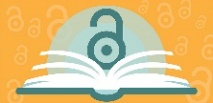 1. Österreichischer Bibliothekskongress Innsbruck 05.05.2023
15
5. Internationale Kooperation – eine Perspektive für das Fachpaket Erziehungswissenschaft!?
Rahmenbedingungen für eine internationale Kooperation
Gemeinsamer Sprachraum und vielfältige wissenschaftliche Kooperationen
Wissenschaftler aus A und CH können in deutschen Verlagen Open Access-gefördert publizieren
Integration der Verlage aus Österreich und der Schweiz
Erweiterung der Finanzierungsbasis durch zusätzliche Bibliotheken beider Länder
Mögliche Hindernisse:
rechtliche und administrative Komplexität führen zu erheblichen Arbeitsaufwand
Voraussetzungen:
Fachliche Kooperationspartner in den Partnerländern mit Kontakten zu den Forschungsförderern
Gemeinsames inhaltliches, rechtliches und finanzielles Rahmenkonzept
Anpassung der administrativen Workflows vor dem Hintergrund gestiegener Komplexität
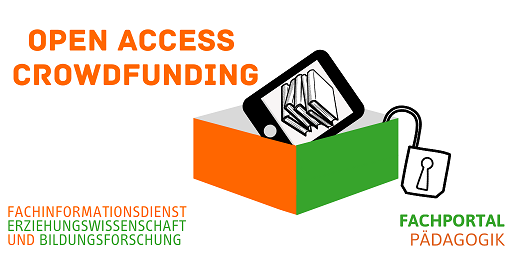 1. Österreichischer Bibliothekskongress Innsbruck 05.05.2023
16
5. Internationale Kooperation – eine Perspektive für das Fachpaket Erziehungswissenschaft!?
Kooperation - Erste Schritte
Interesse potentieller Kooperationspartner
Bildung einer Arbeitsgruppe FID – Projektpartner                                                                                                            Österreich/Schweiz
Zeitpunkt: ab Herbst 2023
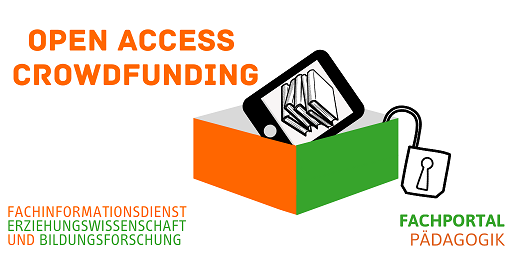 1. Österreichischer Bibliothekskongress Innsbruck 05.05.2023
17
Vielen Dank für Ihr Interesse und Ihre Aufmerksamkeit !


Rückfragen und Anmerkungen gerne an
Dr. Rainer Plappert
rainer.plappert@fau.de	
Tel.: +49 9131 85 22 163

1. Bibliothekskongress Innsbruck 05.05.2023
Willkommen